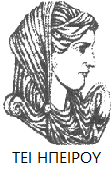 Ελληνική Δημοκρατία
Τεχνολογικό Εκπαιδευτικό Ίδρυμα Ηπείρου
Προγραμματισμός Ι
Ενότητα 13 : Ασκήσεις Επανάληψης Γ’

Αλέξανδρος Τζάλλας
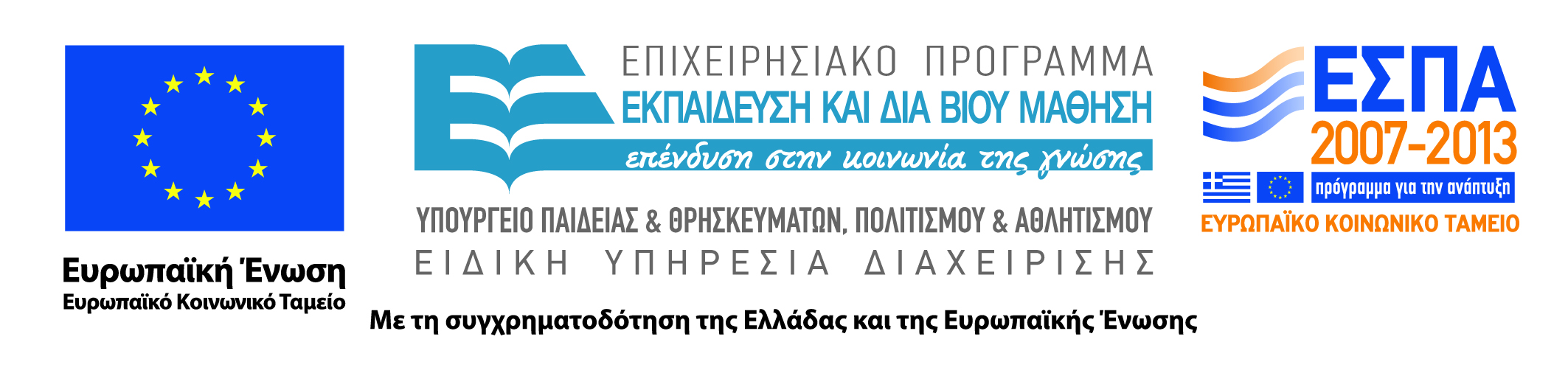 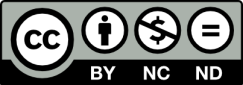 Ανοιχτά Ακαδημαϊκά Μαθήματα στο ΤΕΙ Ηπείρου
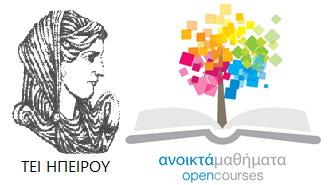 Τμήμα Μηχανικών Πληροφορικής Τ.Ε
Προγραμματισμός Ι 
Ενότητα 13 : Ασκήσεις Επανάληψης Γ’

Αλέξανδρος Τζάλλας
Λέκτορας
Άρτα, 2015
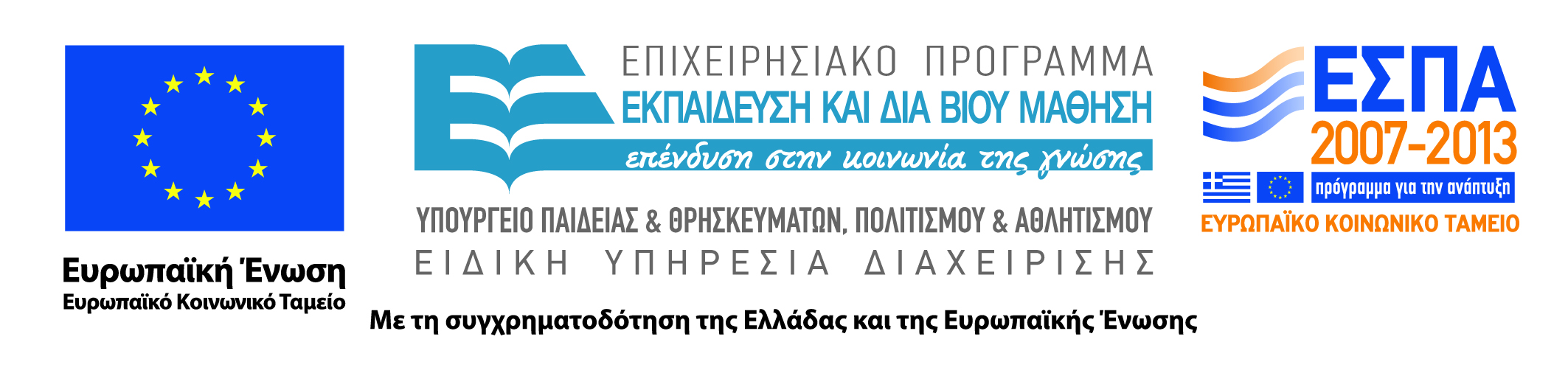 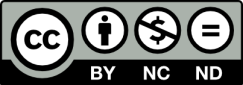 Άδειες Χρήσης
Το παρόν εκπαιδευτικό υλικό υπόκειται σε άδειες χρήσης Creative Commons. 
Για εκπαιδευτικό υλικό, όπως εικόνες, που υπόκειται σε άλλου τύπου άδειας χρήσης, η άδεια χρήσης αναφέρεται ρητώς.
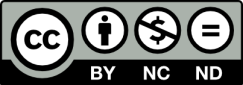 3
Χρηματοδότηση
Το έργο υλοποιείται στο πλαίσιο του Επιχειρησιακού Προγράμματος «Εκπαίδευση και Δια Βίου Μάθηση» και συγχρηματοδοτείται από την Ευρωπαϊκή Ένωση (Ευρωπαϊκό Κοινωνικό Ταμείο) και από εθνικούς πόρους.
Το έργο «Ανοικτά Ακαδημαϊκά Μαθήματα στο TEI Ηπείρου» έχει χρηματοδοτήσει μόνο τη αναδιαμόρφωση του εκπαιδευτικού υλικού.
Το παρόν εκπαιδευτικό υλικό έχει αναπτυχθεί στα πλαίσια του εκπαιδευτικού έργου του διδάσκοντα.
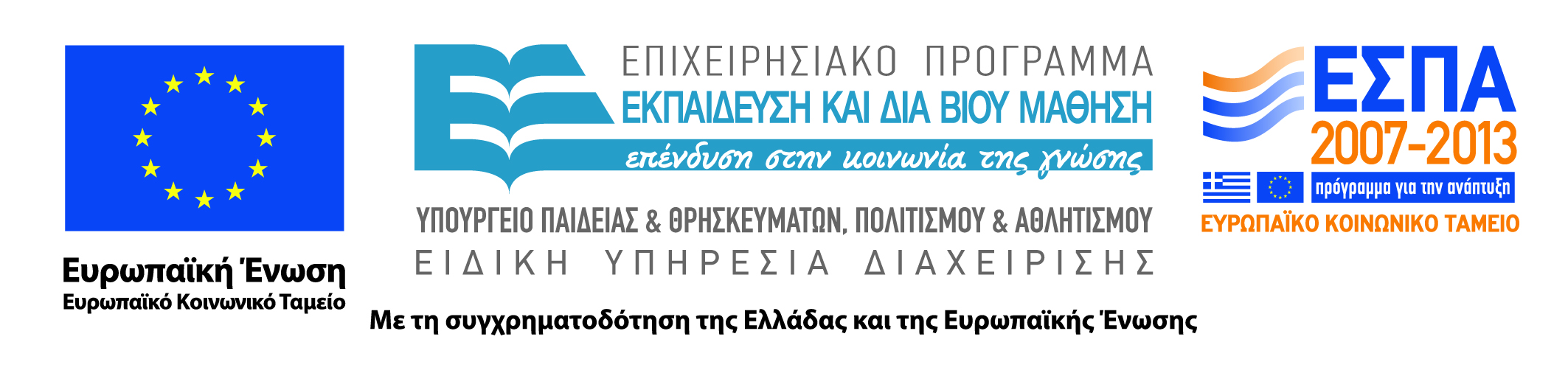 Σκοποί  ενότητας
Να παρουσιαστούν οι λύσεις κάποιων ενδεικτικών ασκήσεων επανάληψης, που αφορούν τις Ενότητες 7-10
5
Περιεχόμενα ενότητας
Ασκήσεις Επανάληψης στις Ενότητες 7-10
Λύσεις ασκήσεων
6
Ασκήσεις1/14
Ορίστε μια διαδικασία η οποία θα δέχεται σαν όρισμα ένα αλφαριθμητικό και θα το εμφανίζει στην οθόνη
program ask1;
var that:string;
procedure printthat(what:string);
begin
     writeln(what);				
end;			
begin
that:='';
writeln('dwse sthn othoni ena alfarithmhtiko: ');
readln(that);
printthat(that);
end.
7
Ασκήσεις2/14
Ορίστε μια διαδικασία η οποία θα δέχεται 4 ορίσματα οι οποίες και θα είναι οι επιλογές ενός μενού επιλογών. Έπειτα καλέστε την δύο φορές με διαφορετικά ορίσματα μέσα από το πρόγραμμά σας
program ask2;
var first,second,third,fouth:string;
procedure printmenu(line1,line2,line3,line4:string);
begin
writeln(line1);
writeln(line2);
writeln(line3);
writeln(line4);
end;
begin
printmenu('1/Eisagwgh','2/Diagrafh', '3/Dior8wsh','4/Eksodos');
printmenu('1/Panw','2/Katw', '3/Deksia','4/Aristera');
end.
8
Ασκήσεις3/14
program ask3;
var maxnumber:integer;
procedure printstars(maxtimes:integer);
var i1,i2:integer;
begin
for i1:=1 to maxtimes do
begin 
for i2:=1 to i1 do 
write('*');
writeln
end;
end;
begin
maxnumber:=0;
writeln('dwse to megisto arithmo twn asteriwn: ');
readln(maxnumber);
printstars(maxnumber)
end.
Ορίστε μια διαδικασία η οποία θα εμφανίζει στην οθόνη ένα τρίγωνο αστεριών και θα δέχεται σαν όρισμα τον αριθμό των αστεριών. Π.χ. 
*
**
***
****
*****
9
Ασκήσεις3/14
program ask4;
var x,y:integer;
procedure par(in1:integer; var out1:integer);
var i:integer;
begin
out1:=1;
for i:=1 to in1 do
begin
out1:=out1*i;
end;
end;
begin
write('Δώστε έναν ακέραιο ');
readln(x);
par(x,y);
writeln ('Παραγοντικό=',y);
end.
Υπολογισμός παραγοντικού με διαδικασία
10
Ασκήσεις4/14
program expression(input,output);
	var x,y:real;
	function sinh(w:real):real;
	begin
		sinh:=(exp(w)-exp(-w))/2
	end;
	begin
	writeln('x= ');
	readln(x);
   	y:=2*sinh(x)+3*sinh(x+3);
	writeln(' y=',y)
	end.
11
Ασκήσεις5/14
program value(input,output);
var x,y:real;
{-------------------------}
function dyn(a:real;b:integer):real;
var i:integer;
d:real;
begin
d:=1;
for i:=1 to b do 
d:=d*a;
dyn:=d
end;
{-------------------------}
function tan(z:real):real;
begin
tan:=sin(z)/cos(z);
end;
{-------------------------}
begin
write('x=');
readln(x);
if x<-10 then y:=sin(x)/x-dyn(x,7)
else if x<15 then y:=2*dyn(x,3)+tan(x)
else y:=ln(x)+dyn(x,5)+tan(2*x-3);
writeln('y=',y)
end.
Nα υπολογισθεί η τιμή της συνάρτησης που ορίζεται ως εξής:



Nα ορισθούν συναρτήσεις για τη δύναμη και την εφαπτομένη tan
12
Ασκήσεις6/14
program sygkrisi_diadikasion_synartiseon(input,output);
	var a,b,min,max:integer;
	function find_max(x,y:integer):integer;
	begin
		if x>y then
		find_max:=x
		else
		find_max:=y;
	end;
	procedure find_min(x,y:integer; var elaxisto:integer);
	begin
		if x>y then
		elaxisto:=y
		else
		elaxisto:=x;
	end;
	begin
	writeln('Dwse 2 akeraious: ');
	readln(a,b);
    	max:=find_max(a,b);
	min:=0;
	find_min(a,b,min);
	writeln(' To elaxisto einai iso ', min,' kai to megisto ',max)
	end.
Να γίνει πρόγραμμα με το οποίο ο χρήστης να εισάγει δύο ακέραιους και με τη χρήση μια συνάρτησης βρίσκει το μεγαλύτερο μεταξύ τους ενώ με τη χρήση μιας διαδικασία βρίσκει το μικρότερο μεταξύ τους
13
Ασκήσεις8/14
program thema3a(input,output);
	var x,apantisi:integer;
	a:real;
	function F1(x:real):real;
	begin 
	F1:=x;
	end;
	function F2(x:real):real;
	begin 
	F2:=x*x;
	end;
	function F3(x:real):real;
	begin 
	F3:=3*x*x+1;
	end;
begin 
repeat 
writeln('1/F1:=x');
writeln('2/F2:=x*x');
writeln('3/F3:=3*x*x+1');
readln(apantisi);
readln(a);
	if apantisi=1 then
	writeln(F1(a));
	if apantisi=2 then
	writeln(F2(a));
	if apantisi=3 then
	writeln(F3(a));
until apantisi<>4;
end.
Ορίστε τρεις συναρτήσεις 
f1=x, f2=x2, f3=3x2+1. 
Ζητήστε από το χρήστη να επιλέξει ποια συνάρτηση θέλει να χρησιμοποιήσει, μέσω ενός μενού, και αφού αποδώσει μια τιμή στη μεταβλητή x υπολογίστε την αντίστοιχη τιμή συνάρτησης και εμφανίστε τα αποτελέσματα στην οθόνη
14
program thema3b(input,output);
	var x,y,apantisi:integer;
	a,b:real;
	function F1(x,y:real):real;
	begin 
	F1:=x+y;
	end;
	function F2(x,y:real):real;
	begin 
	F2:=x-y;
	end;
	function F3(x,y:real):real;
	begin 
	F3:=x*y;
	end;
	function F4(x,y:real):real;
	begin 
	F4:=x/y;
	end;
begin 
repeat 
writeln('1/F1:=x+y');
writeln('2/F2:=x-y');
writeln('3/F3:=x*y');
writeln('4/F4:=x/y');
readln(apantisi);
readln(a,b);
	if apantisi=1 then
	writeln(F1(a,b));
	if apantisi=2 then
	writeln(F2(a,b));
	if apantisi=3 then
	writeln(F3(a,b));
	if apantisi=4 then
	writeln(F4(a,b));
until apantisi<>5;
end.
Ασκήσεις10/14
Ορίστε τις συναρτήσεις 
f1=x+y, f2=x-y, f3=x*y και f4=x/y. 
Ο χρήστης θα πρέπει να μπορεί να καλεί κάθε συνάρτηση μέσα από μενού και να υπολογίζει την τιμή της για τις μεταβλητές που θα δίνει από το πληκτρολόγιο.
15
Ασκήσεις11/14
program ask81(input,output);
var a:array [1..10] of integer;
i:integer;
begin
for i:=1 to 10 do
begin
write('a[',i,']=');
readln(a[i]); 
end;
for i:=1 to 10 do
begin
write('a[',i,']=');
writeln(a[i]);
end;
for i:=10 downto 1 do
begin
write('a[',i,']=');
writeln(a[i]);
end;
end.
Τι κάνει το διπλανό πρόγραμμα;
16
Ασκήσεις12/14
program ask82(input,output);
var a:array [1..10] of integer;
i,max,pos:integer;
begin
for i:=1 to 10 do
begin
write('a[',i,']=');
readln(a[i]);  
end;
max:=a[1];
pos:=1;
for i:=2 to 10 do
begin
if a[i]>max then
begin
max:=a[i];
pos:=i;
end;
end;
writeln('O megalyteros enai: ', max,' kai brethike sth 8esh ', pos);
end.
Εύρεση του μεγαλύτερου στοιχείου αλλά και της θέσης σε ένα πίνακα ακεραίων;
17
Ασκήσεις12/14
program ask83(input,output);
const max=50;
var a,b,c:array [1..max] of integer;
i,n:integer;
ch:char;
begin
repeat
writeln('Dwse to plhthos twn stoixeiwn twn pinakwn: ');
readln(n);
while (n<=0)or(n>max) do 
	begin 
	writeln('Mh apodekta dedomena ');
	readln(n);   
	end;
writeln('Dwse ta stoixeia tou 1ou pinaka: ');
for i:=1 to n do
	readln(a[i]);
writeln('Dwse ta stoixeia tou 2ou pinaka: ');
for i:=1 to n do
	readln(b[i]);
for i:=1 to n do
	c[i]:=a[i]+b[i];
writeln('Ta stoixeia tou telikou pinaka: ');
for i:=1 to n do
	writeln(c[i]);
writeln(' Thes na epanalaveis? y/no ');
readln(ch);
until(ch='n')or(ch='N')
end.
Να γίνει πρόγραμμα με το οποίο  ο χρήστης να εισάγει τα στοιχεία δύο μονοδιάστατων πινάκων και να υπολογίζεται το άθροισμά τους. Το πλήθος των στοιχείων θα πρέπει να το δίνει ο χρήστης και να είναι το πολύ μέχρι πενήντα. Το πρόγραμμα θα πρέπει να επαναλαμβάνεται αν το επιθυμεί ο χρήστης
18
Ασκήσεις13/14
program ask84(input,output);
var b:array[1..15]of real;
i,mathitis:integer;
min,average,sum:real;
begin
sum:=0.0;
writeln('Dwse tous bathmous 15 foithtwn: ');
for i:=1 to 15 do
readln(b[i]);
for i:=1 to 15 do
sum:=sum+b[i];
average:=sum/15.0;
writeln('Oi mathites pou exoun m.o mikrotero: ');
for i:=1 to 15 do
if b[i]<average then
writeln(i);
min:=b[1];
mathitis:=1;
for i:=2 to 15 do
if b[i]<min then
begin 
min:=b[i];
mathitis:=i;
end;
writeln('Elaxistos bathmos: ',min:0:0, ' Antistoixos mathitis: ',mathitis)
end.
Οι 15 μαθητές μιας τάξης έγραψαν διαγώνισμα στα μαθηματικά. Υποθέτουμε ότι κάθε μαθητής έχει αριθμό μητρώου από το 1 ως το 15 .
Να δημιουργηθεί πρόγραμμα με το οποίο:
α) ο χρήστης να εισάγει τους βαθμούς των μαθητών με αύξοντα αριθμό μητρώου,
β) να εμφανίζονται οι μαθητές που ο βαθμός τους είναι μικρότερος από τον μέσο όρο των βαθμών της τάξης,
γ) να εντοπίζει ο ελάχιστος βαθμός καθώς και αντίστοιχος μαθητής που τον έφερε
19
Ασκήσεις14/14
program ask85(input,output);
const max=40;
var a,b,c:array [1..max,1..max]of integer;
i,j,m,n:integer;
begin
writeln('Dwse to plhthos twn grammwn kai twn sthlwn toy pinaka: ');
readln(m,n);
while(m<=0)or(m>max)or(n<=0)or(n>max) do 
	begin 
	writeln('Mh apodekta dedomena ');
	readln(m,n);   
	end;
writeln('Dwse ta stoixeia tou 1ou pinaka: ');
for i:=1 to n do
	for j:=1 to m do
	readln(a[i,j]);
writeln('Dwse ta stoixeia tou 2ou pinaka: ');
for i:=1 to n do
	for j:=1 to m do
	readln(b[i,j]);
for i:=1 to n do
	for j:=1 to m do
	c[i,j]:=a[i,j]+b[i,j];
writeln('Ta stoixeia tou telikou pinaka: ');
for i:=1 to n do
	begin
	for j:=1 to m do
	write(c[i,j]);
	writeln;
	end
end.
Να γίνει πρόγραμμα με το οποίο  ο χρήστης να δίνει τα στοιχεία δύο δισδιάστατων πινάκων με n γραμμές και m στήλες και να υπολογίζει το άθροισμά τους. Το n και το m θα πρέπει να τα δίνει ο χρήστης και να παίρνει τιμές μέχρι 40
20
Βιβλιογραφία
Βλαχάβας Ι. (1994). Η γλώσσα προγραμματισμού Pascal. Εκδόσεις Γαρταγάνης Διονύσιος.
Κάβουρας Ι.Κ. (1999). Δομημένος Προγραμματισμός με Pascal. Εκδόσεις Κλειδάριθμος.
Αλεβίζου Θ., & Καμπουρέλης Α. (1995). Μαθήματα Προγραμματισμού: Εισαγωγή με τη Γλώσσα Pascal. Εκδόσεις Παπασωτηρίου.
Cooper D. (1993). Oh! Pascal!, An Introduction to Computing, του. Εκδόσεις Norton.
Larry R.N. (1998). Advanced Programming in Pascal with Data Structures. Εκδόσεις Macmillan USA.
Τσελίκης Γ.Σ., Τσελίκας Ν.Δ.  (2012). C: από τη Θεωρία στην Εφαρμογή (B' Έκδοση). Εκδόσεις Παπασωτηρίου. 
Aho  A.V., Hopcroft J.E., & Ullman J.D. (1974). The design and analysis of computer algorithms. Εκδόσεις Addison Wesley.
Abelson Η., Sussman G.J., Sussman J. (1985). Structure and Interpretation of Computer Programs, MIT Press, McGraw Hill Book Company.
Σημείωμα Αναφοράς
Copyright Τεχνολογικό Ίδρυμα Ηπείρου. Αλέξανδρος Τζάλλας.
Προγραμματισμός Ι. 
Έκδοση: 1.0 Άρτα, 2015. Διαθέσιμο από τη δικτυακή διεύθυνση:
http://eclass.teiep.gr/OpenClass/courses/COMP111/
22
ΔΙΑΤΑΡΑΧΕΣ ΦΩΝΗΣ, Ενότητα 0, ΤΜΗΜΑ ΛΟΓΟΘΕΡΑΠΕΙΑΣ, ΤΕΙ ΗΠΕΙΡΟΥ - Ανοιχτά Ακαδημαϊκά Μαθήματα στο ΤΕΙ Ηπείρου
Σημείωμα Αδειοδότησης
Το παρόν υλικό διατίθεται με τους όρους της άδειας χρήσης Creative Commons Αναφορά Δημιουργού-Μη Εμπορική Χρήση-Όχι Παράγωγα Έργα 4.0 Διεθνές [1] ή μεταγενέστερη. Εξαιρούνται τα αυτοτελή έργα τρίτων π.χ. φωτογραφίες, Διαγράμματα κ.λ.π., τα οποία εμπεριέχονται σε αυτό και τα οποία αναφέρονται μαζί με τους όρους χρήσης τους στο «Σημείωμα Χρήσης Έργων Τρίτων».
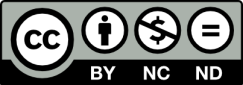 Ο δικαιούχος μπορεί να παρέχει στον αδειοδόχο ξεχωριστή άδεια να  χρησιμοποιεί το έργο για εμπορική χρήση, εφόσον αυτό του  ζητηθεί.
[1]
http://creativecommons.org/licenses/by-nc-nd/4.0/deed.el
Τέλος Ενότητας
Επεξεργασία: Ευάγγελος Καρβούνης
Άρτα, 2015
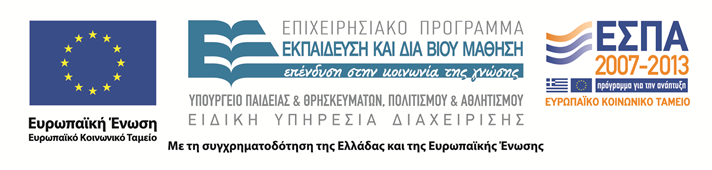 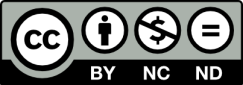 Τέλος Ενότητας
Ασκήσεις Επανάληψης Γ’
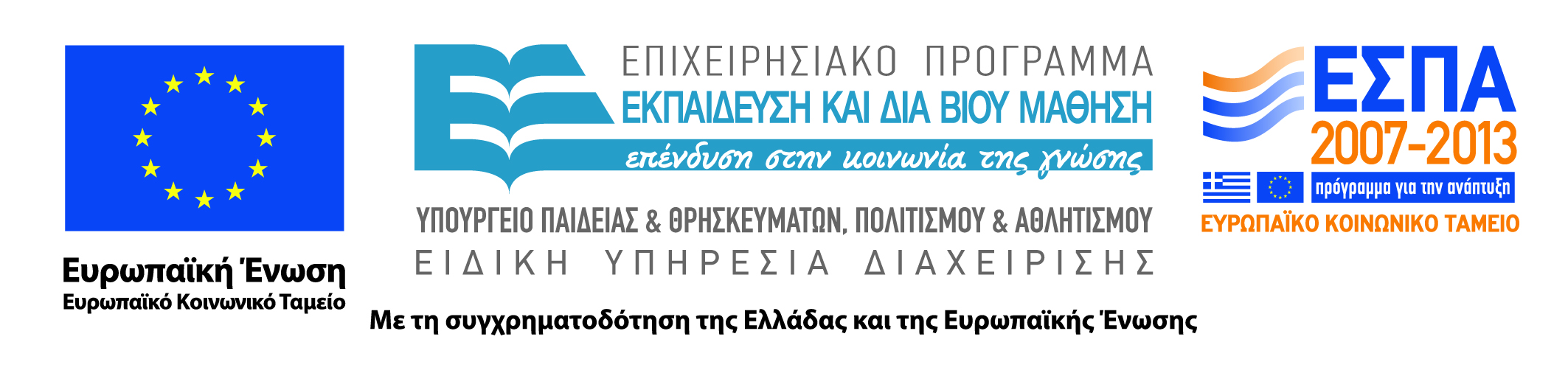 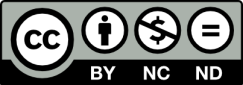